RUN
TO
WIN
CROSBY COMMUNITY CHURCH
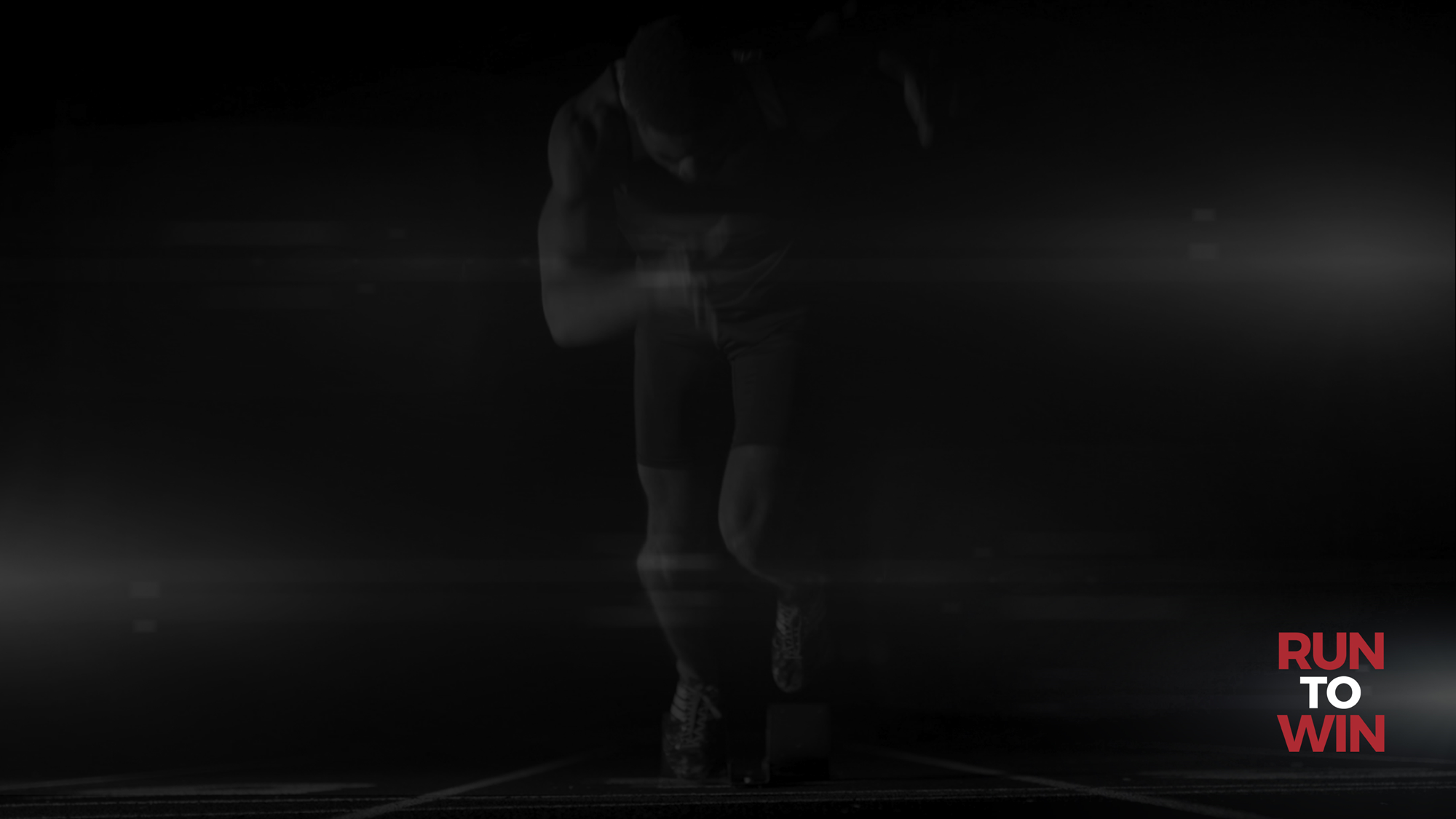 Do you not know that in a race all the runners run, but only one gets the prize? Run in such a way as to get the prize.  Everyone who competes in the games goes into strict training. They do it to get a crown that will not last, but we do it to get a crown that will last forever.
1 Corinthians 9:24–27 (NIV)
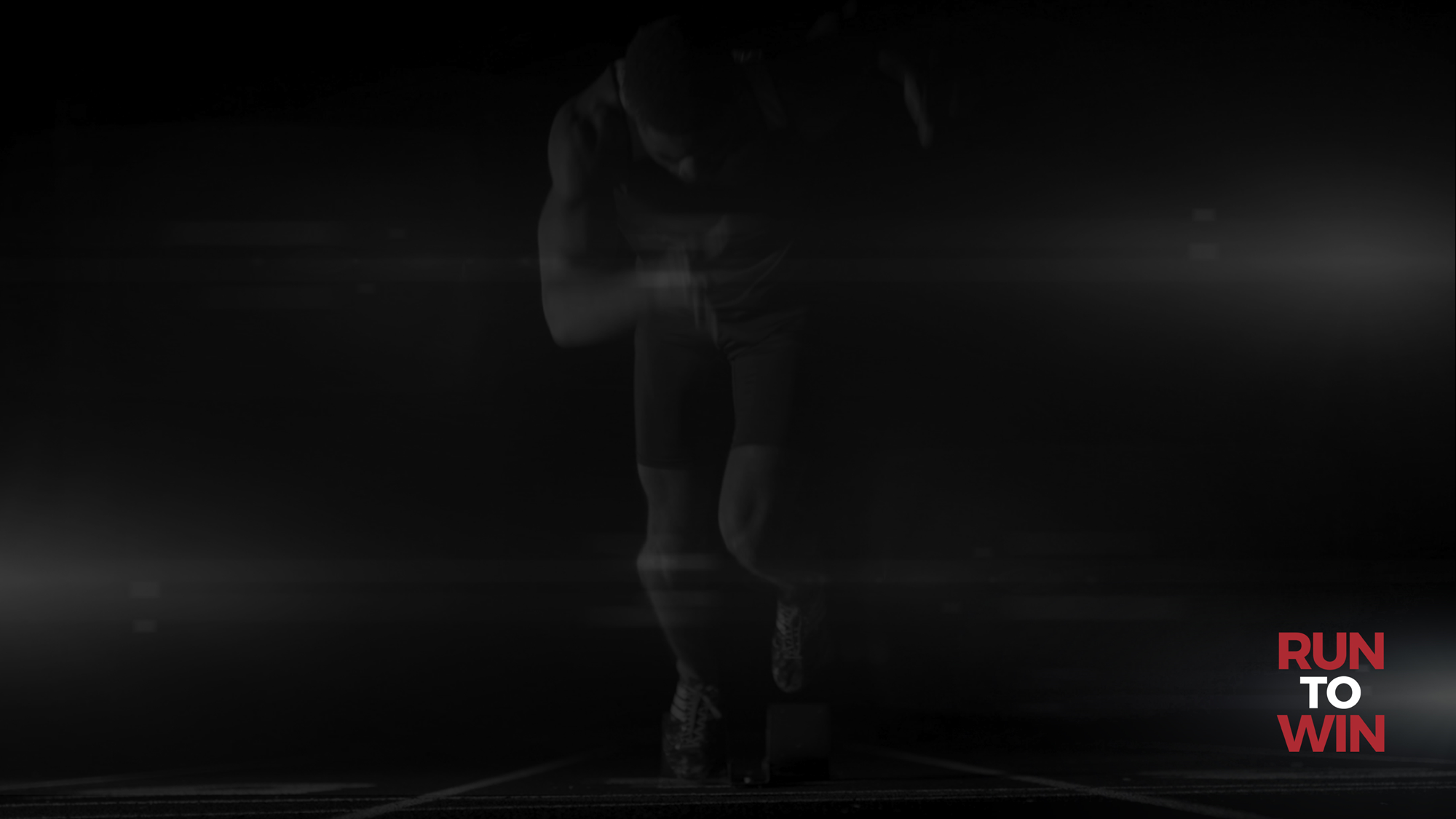 Therefore I do not run like someone running aimlessly; I do not fight like a boxer beating the air.  No, I strike a blow to my body and make it my slave so that after I have preached to others, I myself will not be disqualified for the prize.
1 Corinthians 9:24–27 (NIV)
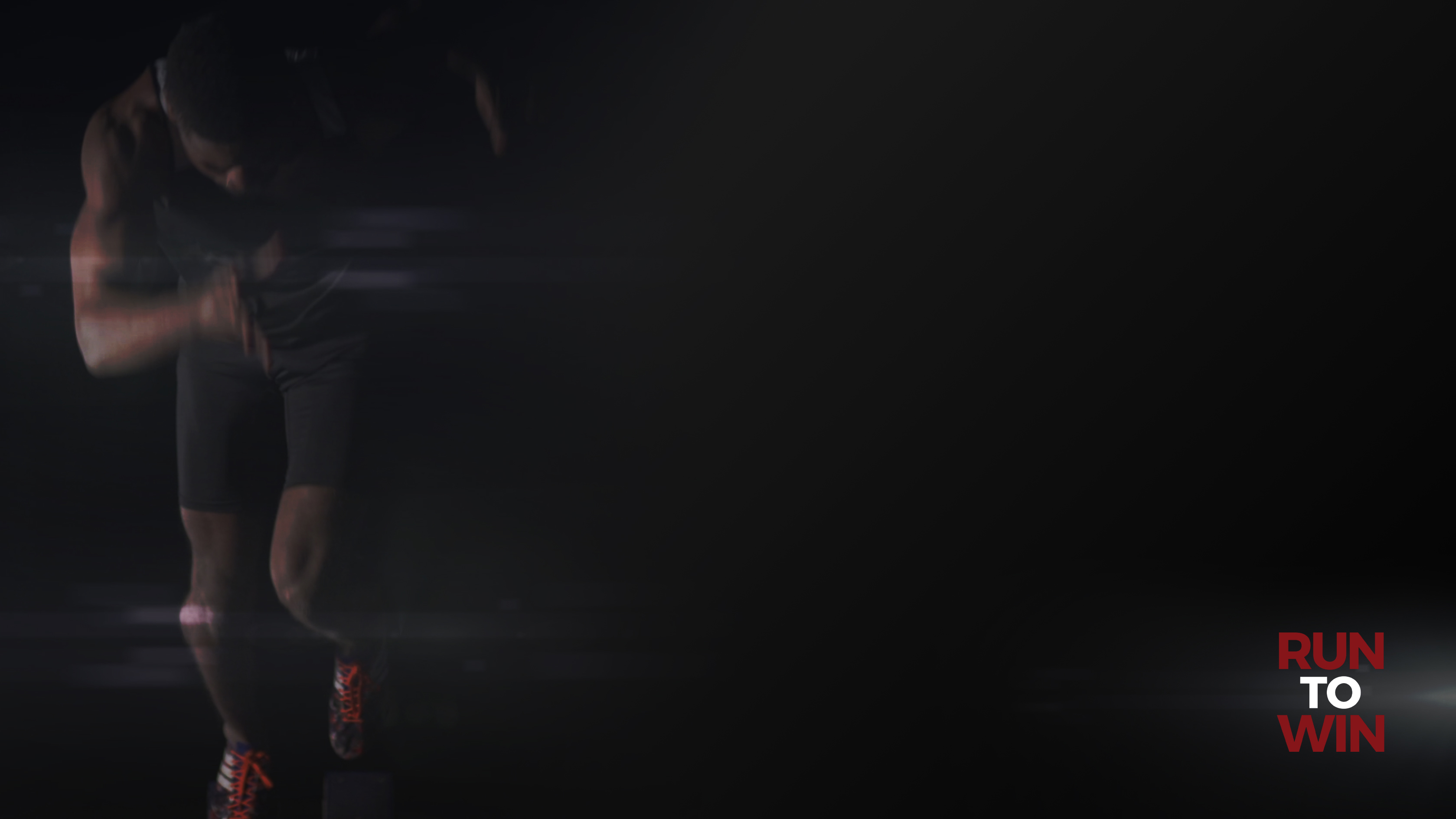 You are running a race
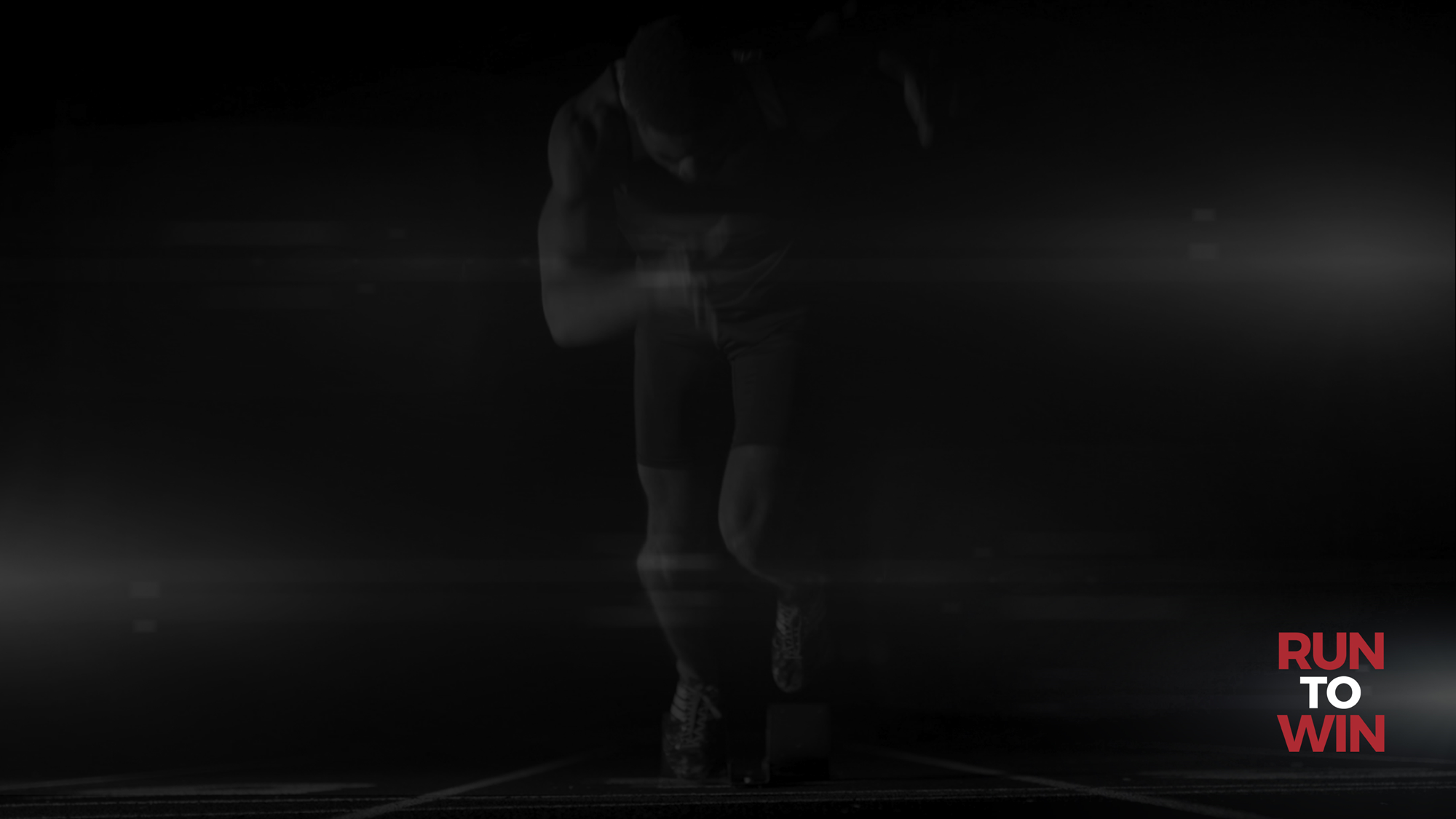 “Enter through the narrow gate. For wide is the gate and broad is the road that leads to destruction, and many enter through it.  But small is the gate and narrow the road that leads to life, and only a few find it.
Matthew 7:13–14 (NIV)
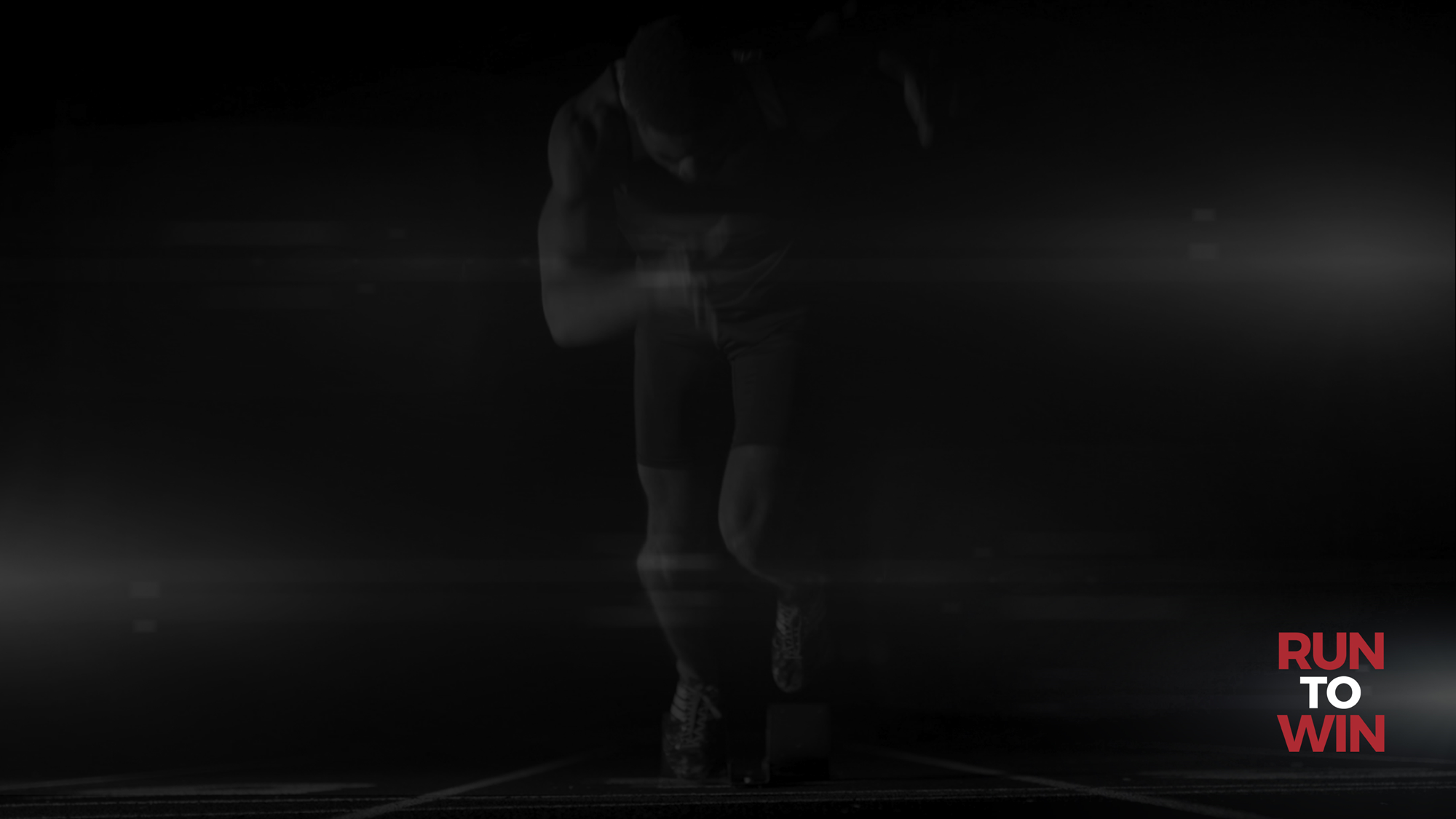 Jesus answered, “I am the way and the truth and the life. No one comes to the Father except through me.
John 14:6 (NIV)
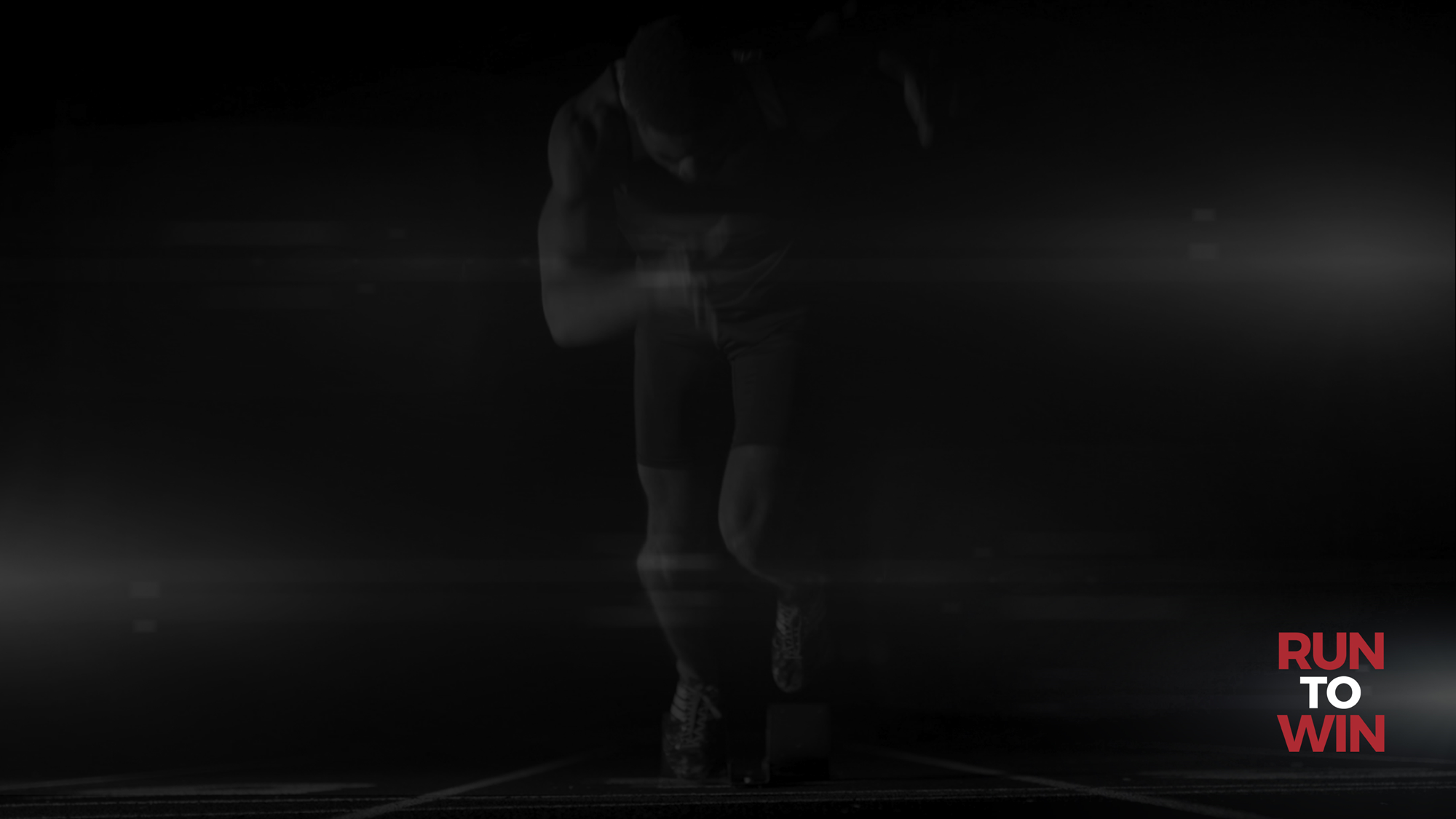 Examine yourselves to see whether you are in the faith; test yourselves. Do you not realize that Christ Jesus is in you—unless, of course, you fail the test?
2 Corinthians 13:5 (NIV)
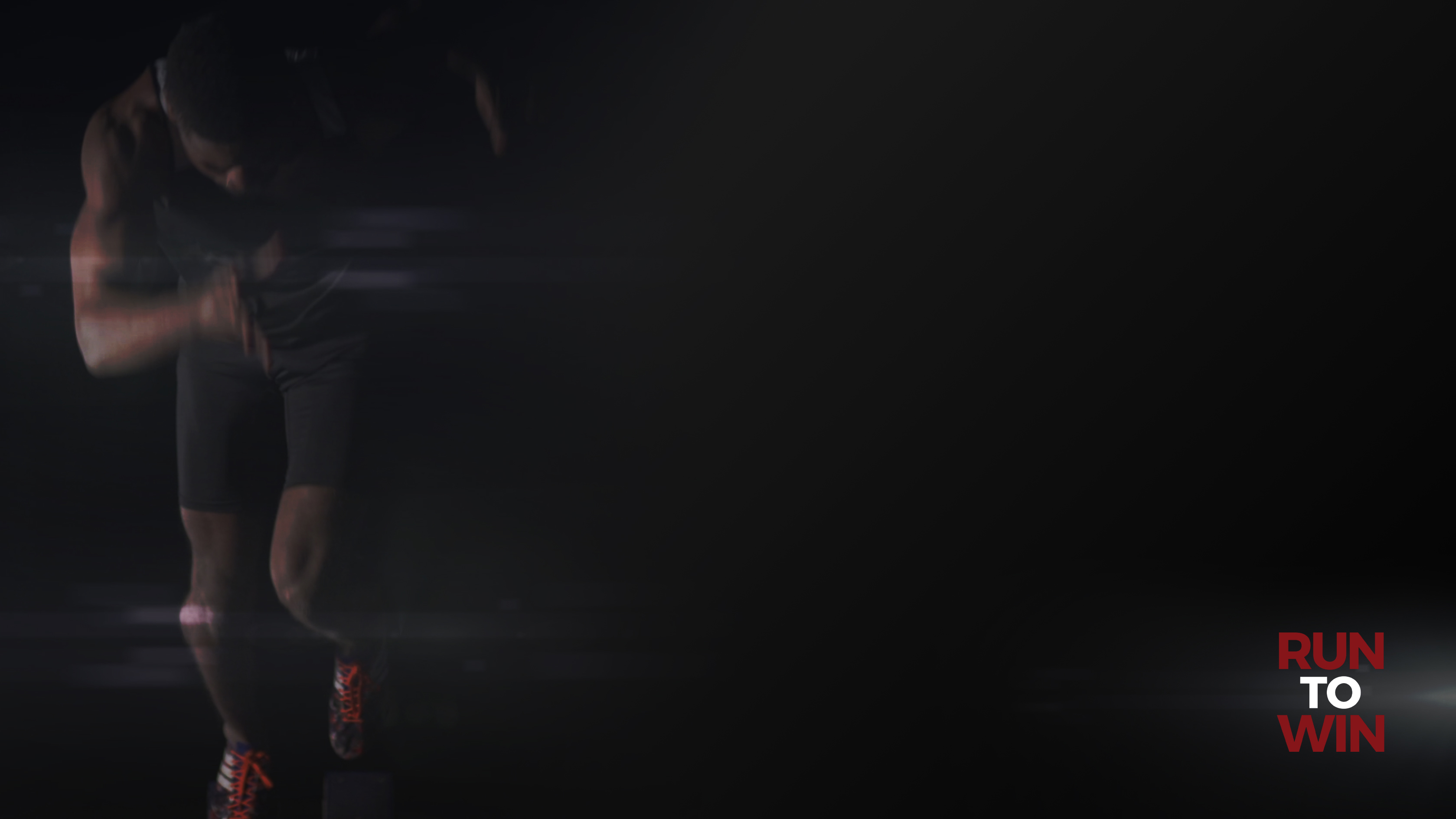 You are running a race
Run to win
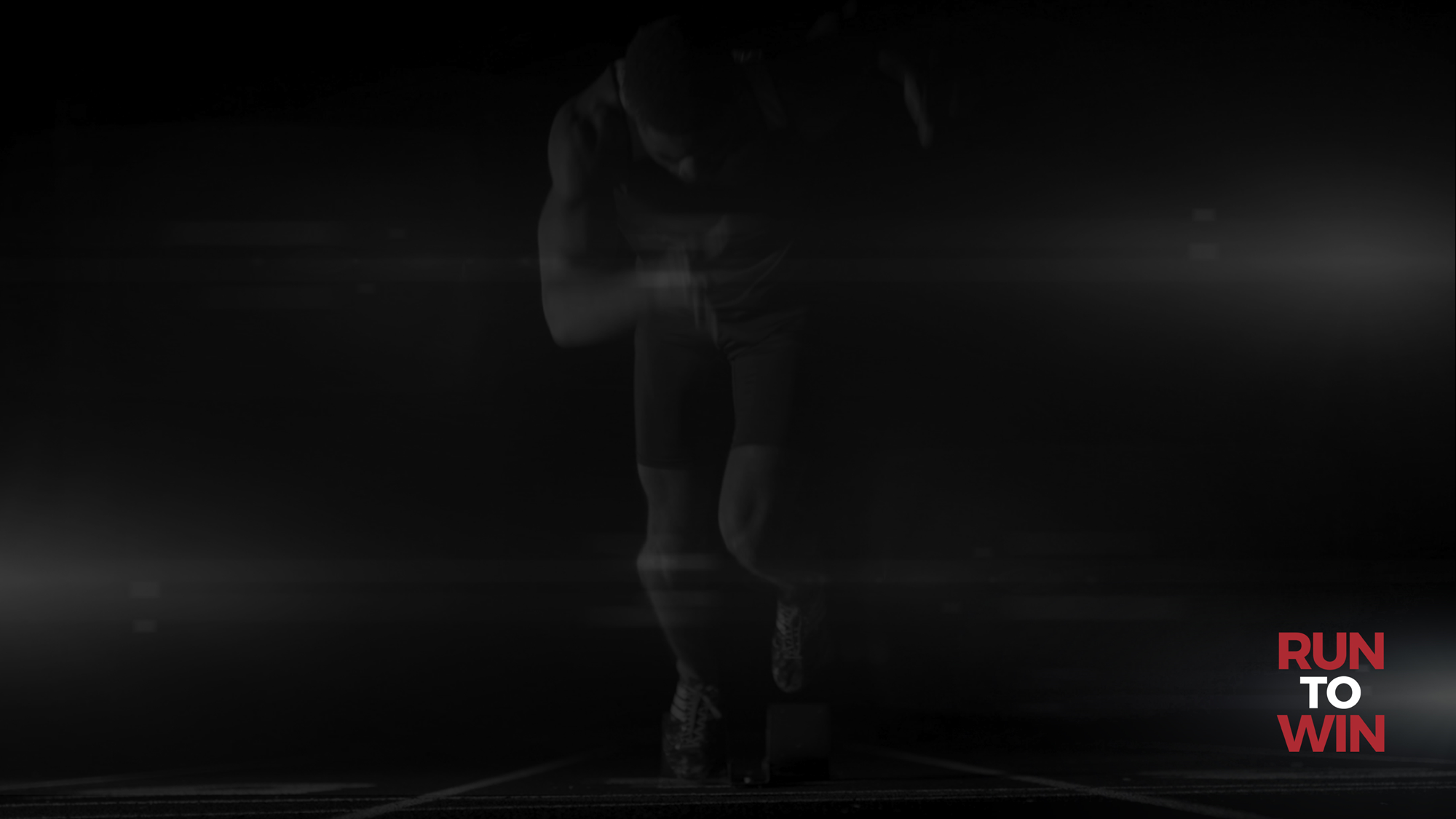 Do you not know that in a race all the runners run, but only one gets the prize? 

Run in such a way as to get the prize.
1 Corinthians 9:24–27 (NIV)
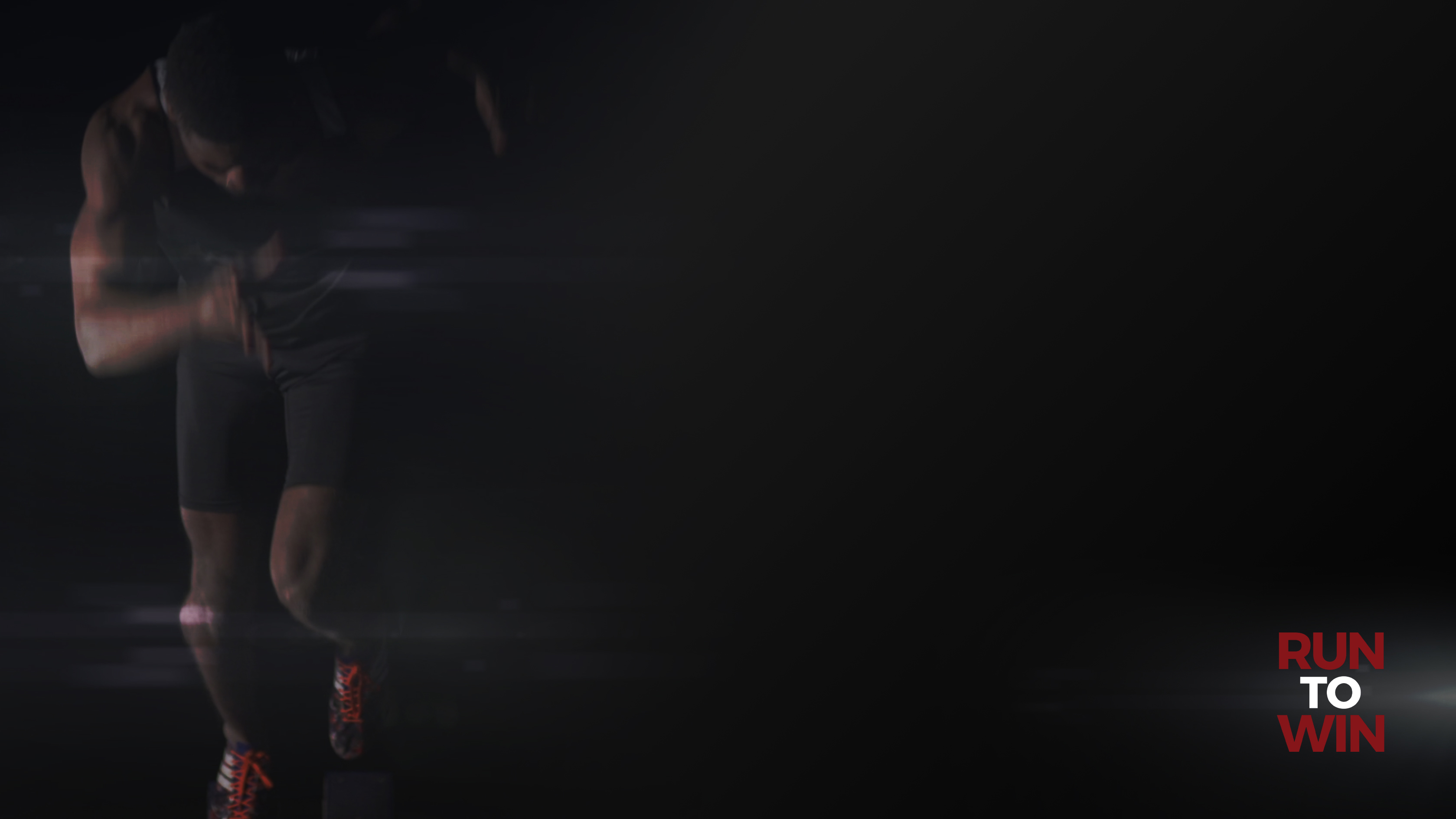 You are running a race

Run to win
Run your race with purpose
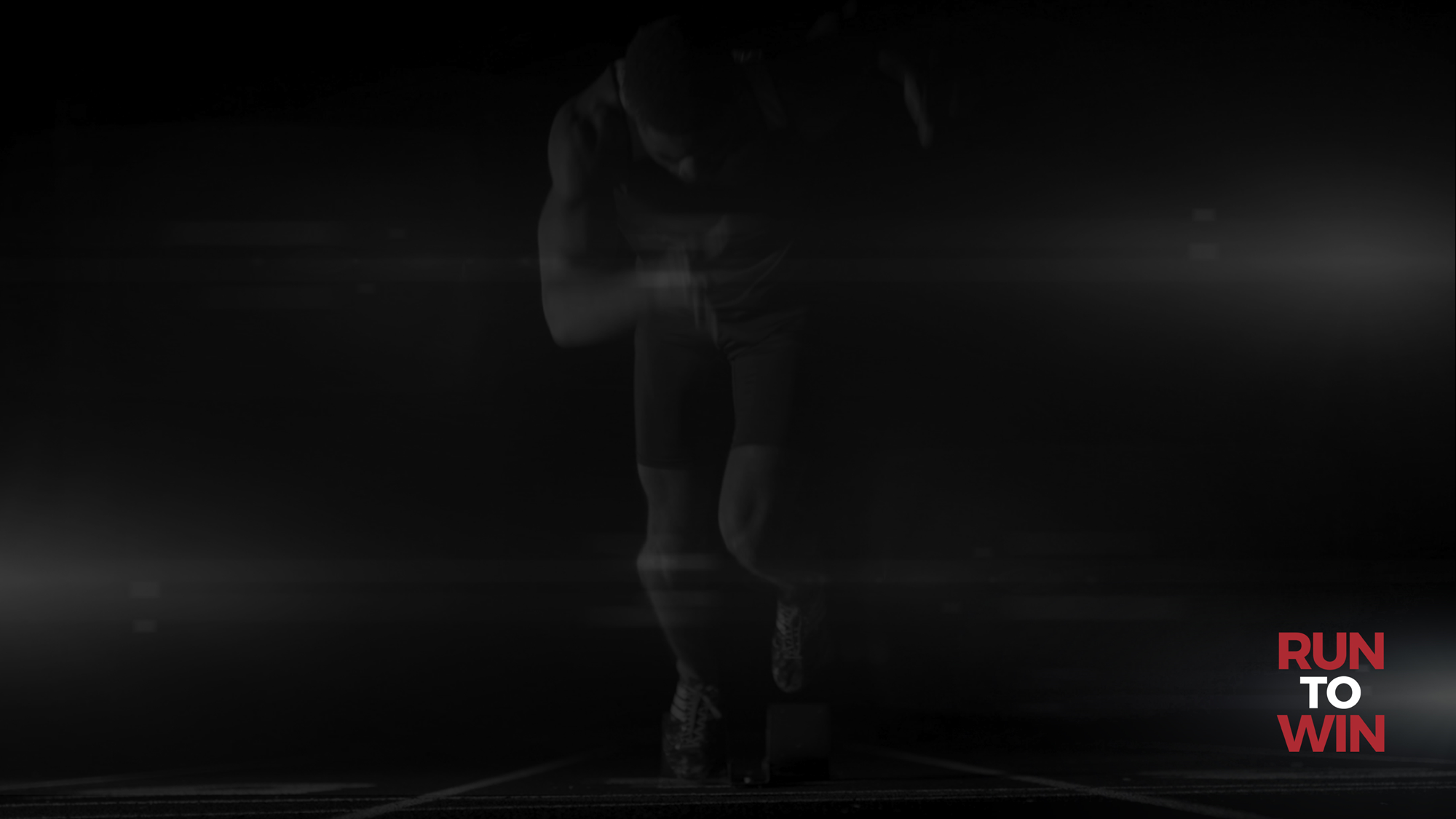 Though I am free and belong to no one, I have made myself a slave to everyone, to win as many as possible.  To the Jews I became like a Jew, to win the Jews. To those under the law I became like one under the law (though I myself am not under the law), so as to win those under the law.
1 Corinthians 9:21-23 (NIV)
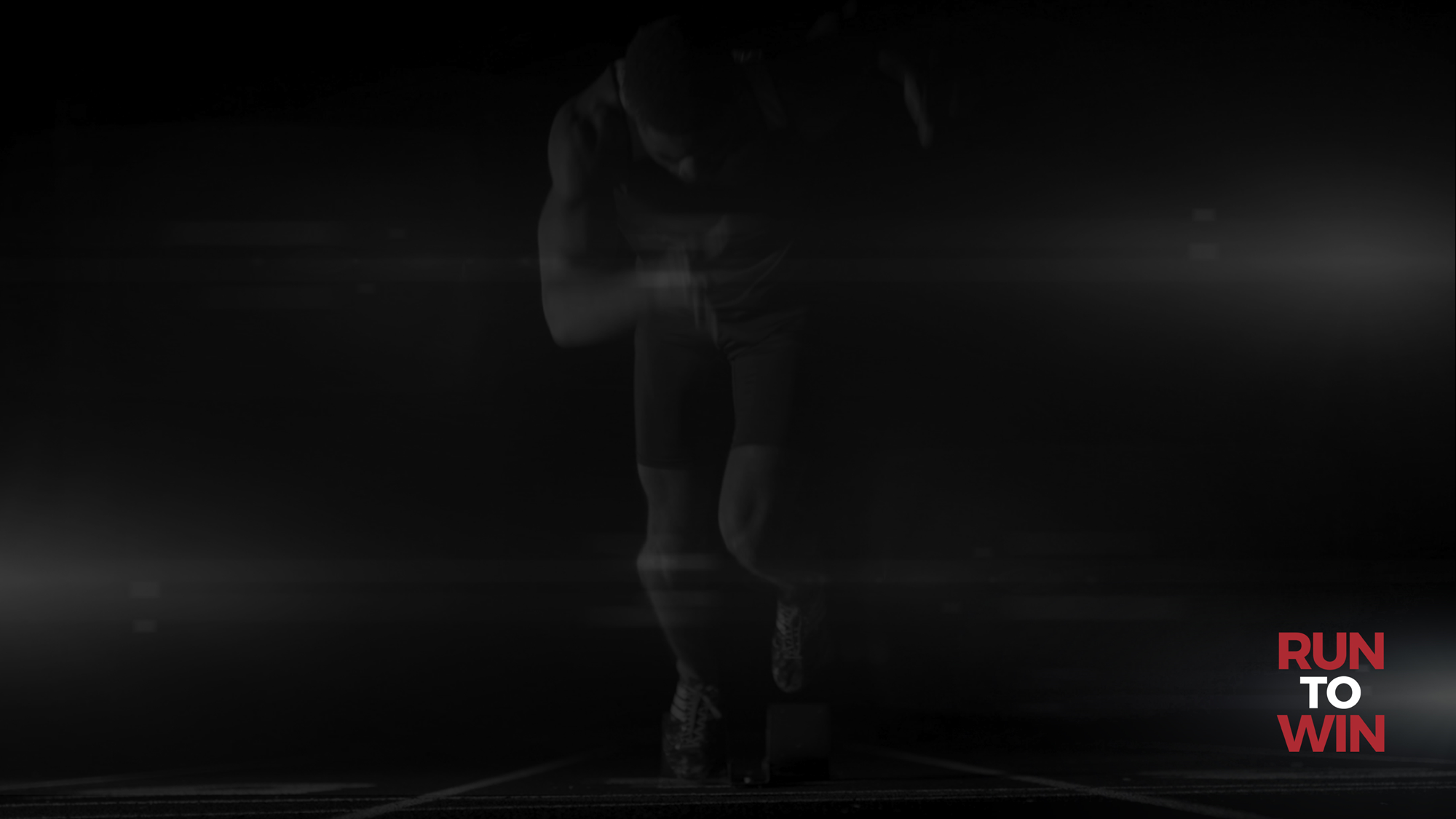 To those not having the law I became like one not having the law (though I am not free from God’s law but am under Christ’s law), so as to win those not having the law.  To the weak I became weak, to win the weak.
1 Corinthians 9:21-23 (NIV)
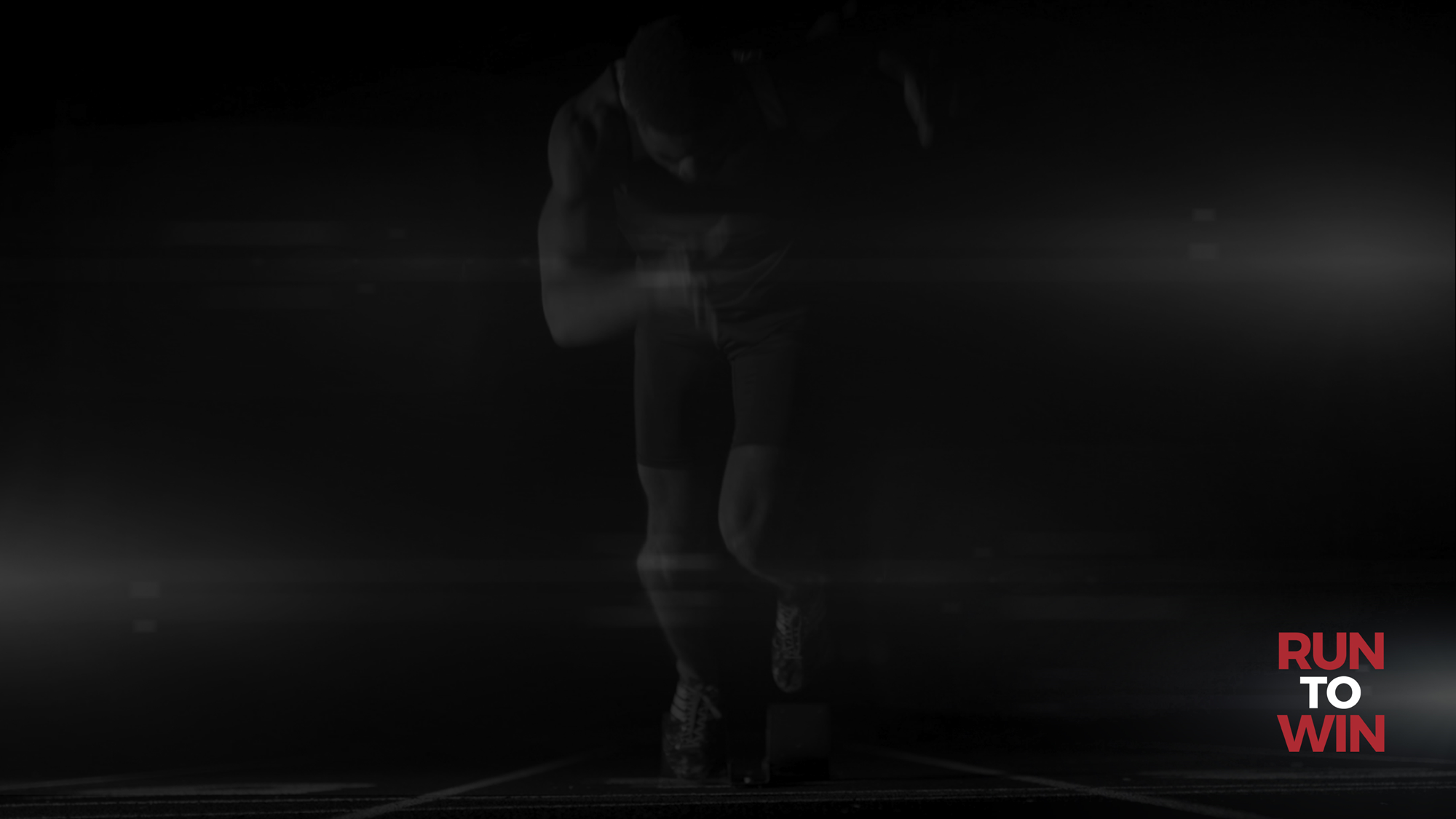 I have become all things to all people so that by all possible means I might save some.  

I do all this for the sake of the gospel, that I may share in its blessings.
1 Corinthians 9:21-23 (NIV)
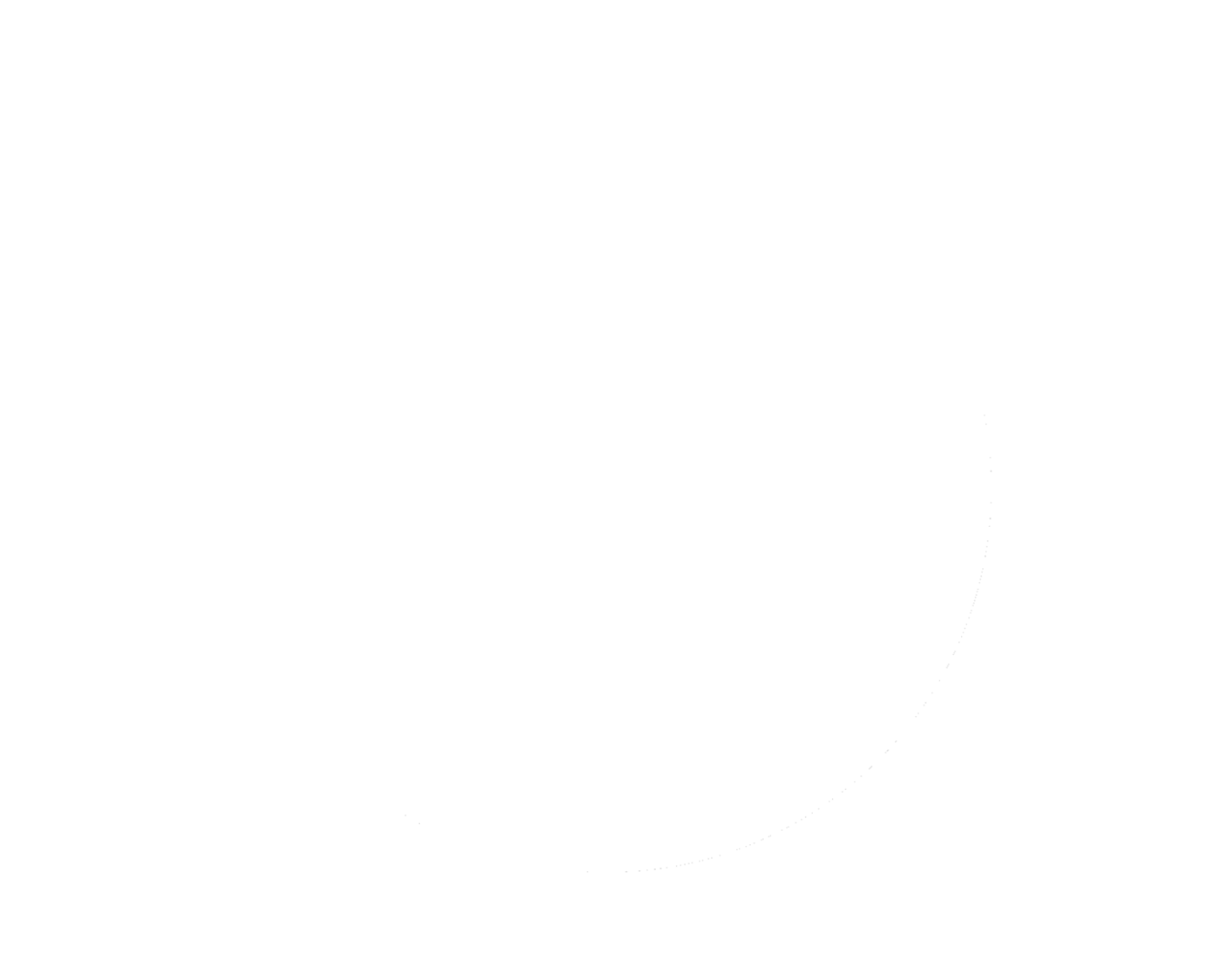 “To know Jesus and make Him known while living, loving and serving like Him”
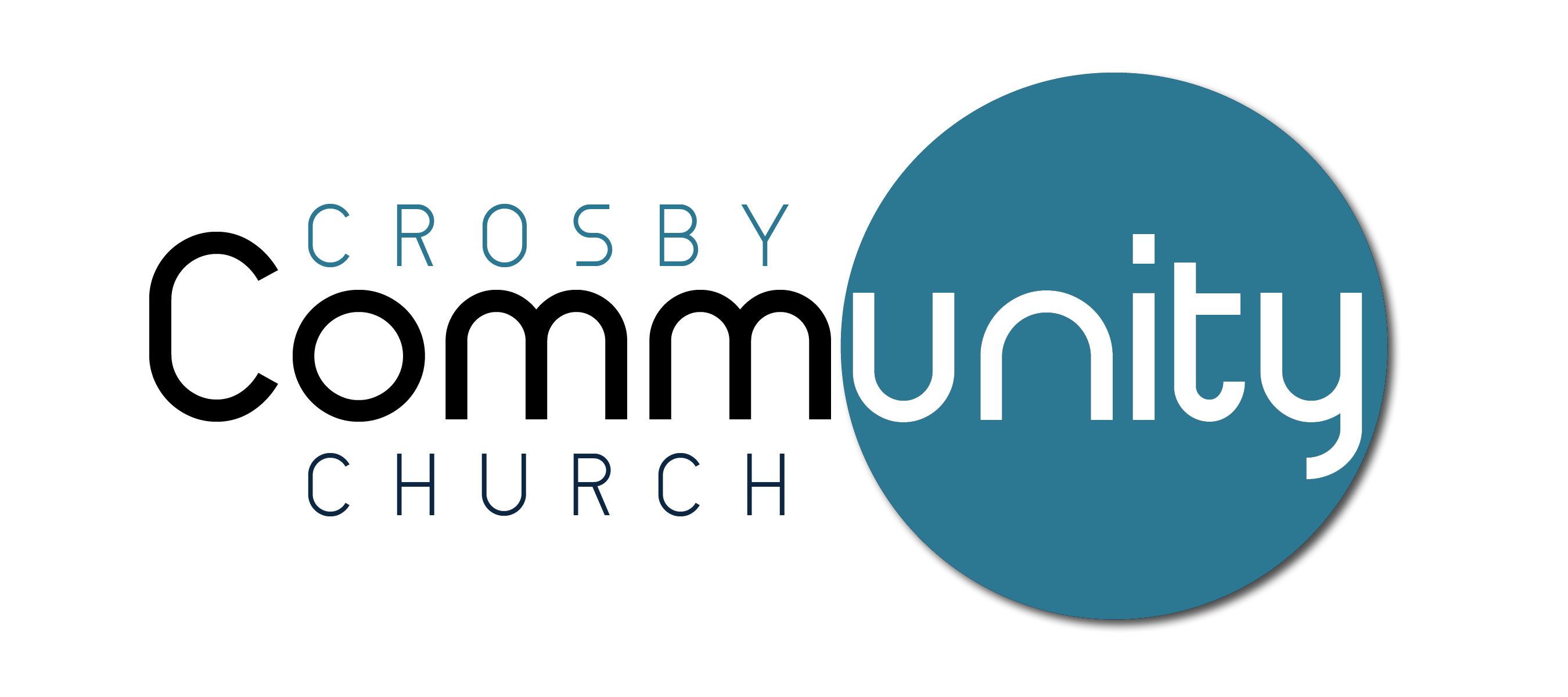 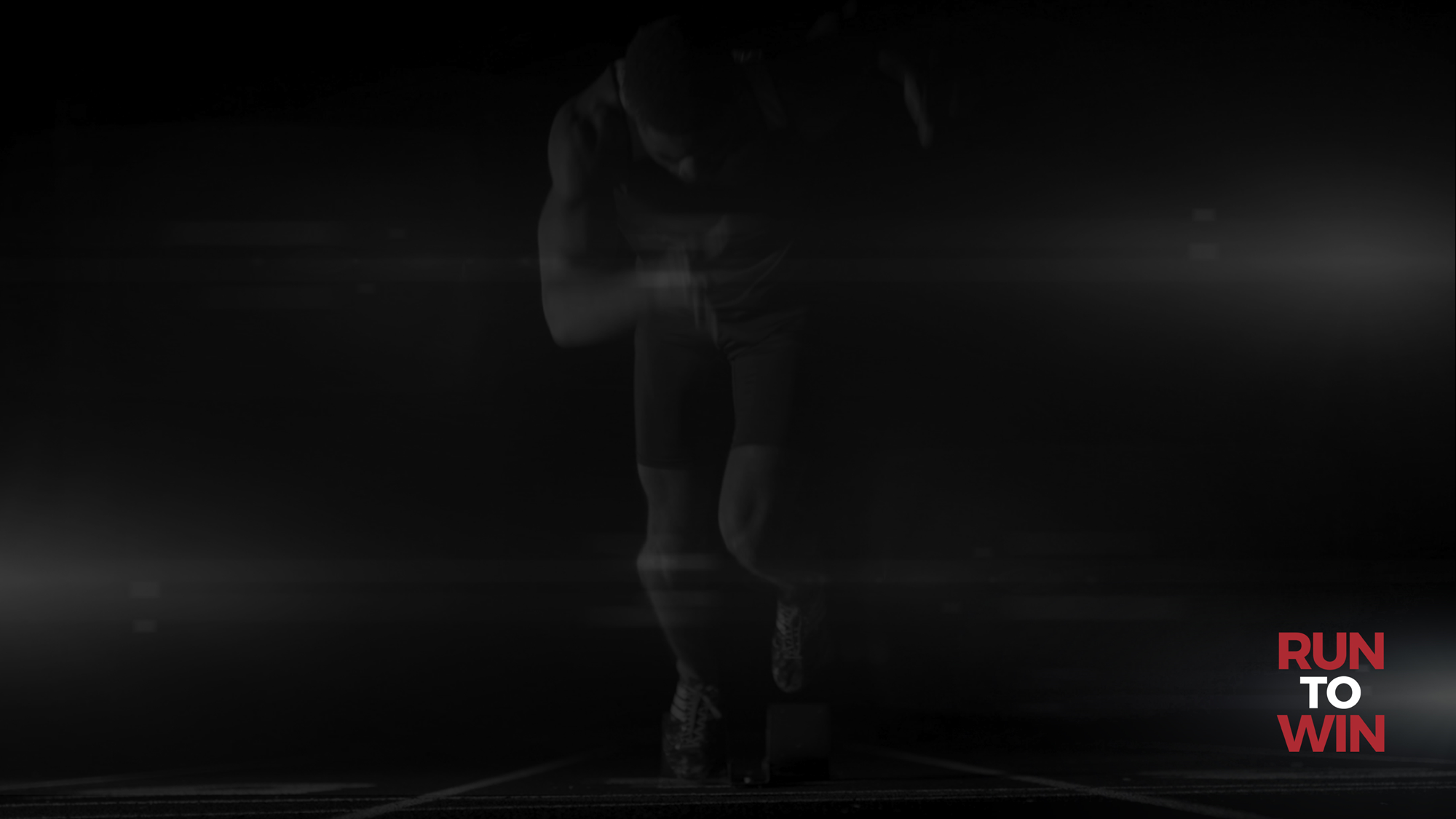 Therefore go and make disciples of all nations, baptizing them in the name of the Father and of the Son and of the Holy Spirit, and teaching them to obey everything I have commanded you. And surely I am with you always, to the very end of the age.”
Matthew 28:19–20 (NIV)
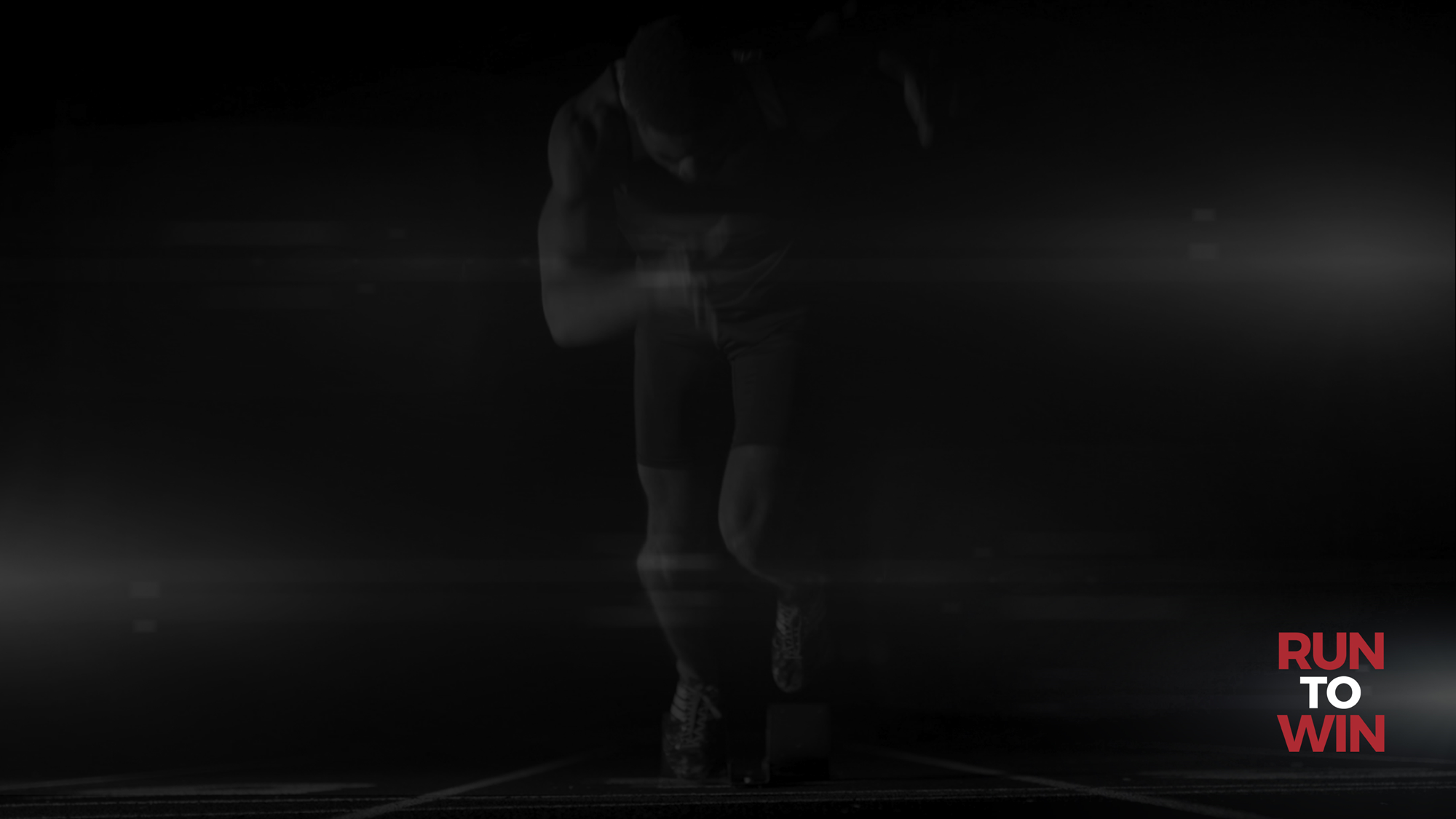 …I have become all things to all people so that by all possible means I might save some.
1 Corinthians 9:19–23 (NIV)
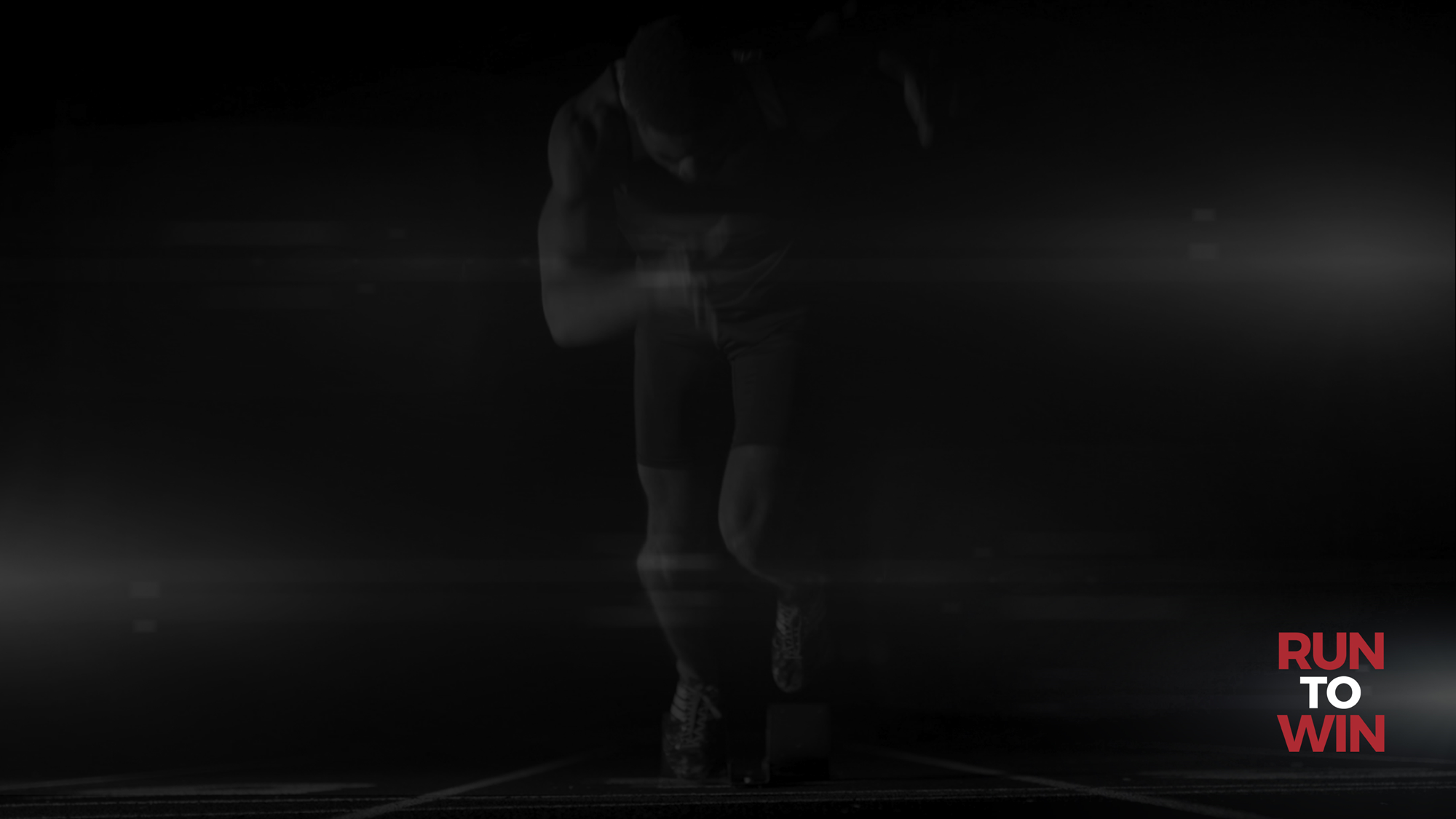 But you will receive power when the Holy Spirit comes on you; and you will be my witnesses in Jerusalem, and in all Judea and Samaria, and to the ends of the earth.”
Acts 1:8 (NIV)
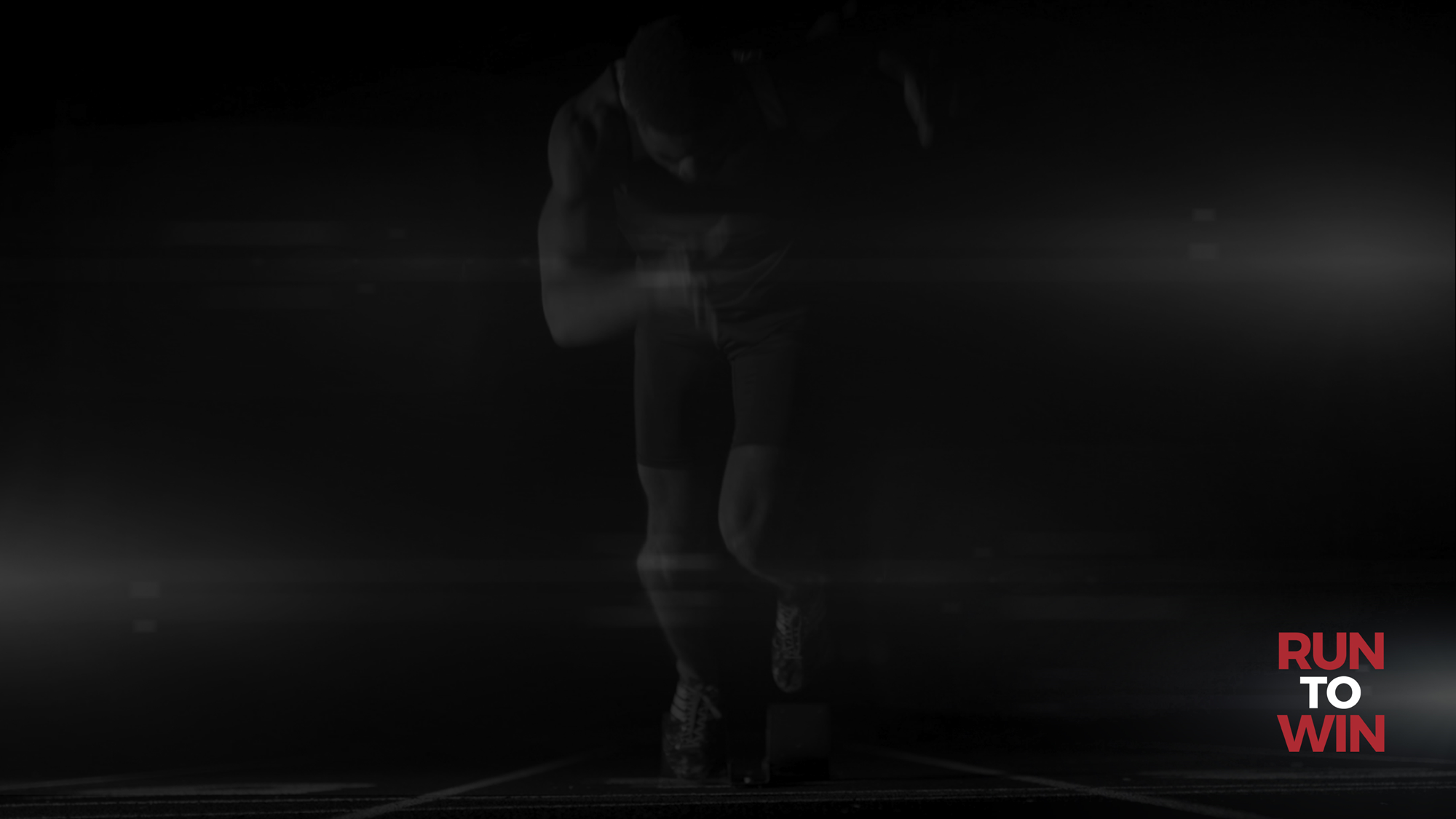 However, I consider my life worth nothing to me; my only aim is to finish the race and complete the task the Lord Jesus has given me—the task of testifying to the good news of God’s grace.
Acts 20:24 (NIV)
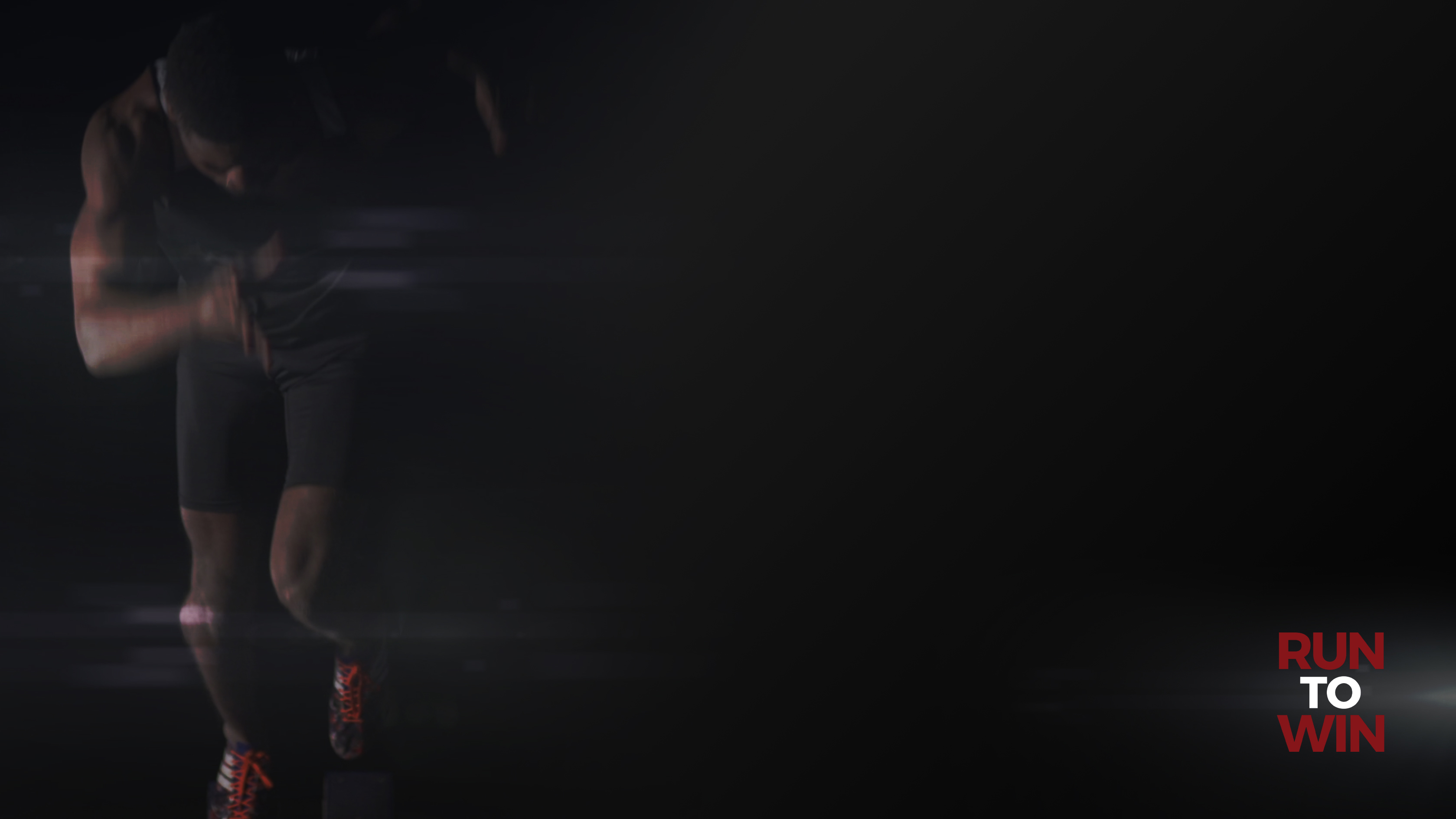 You are running a race

Run to win

Run your race with purpose
Prepare for your race
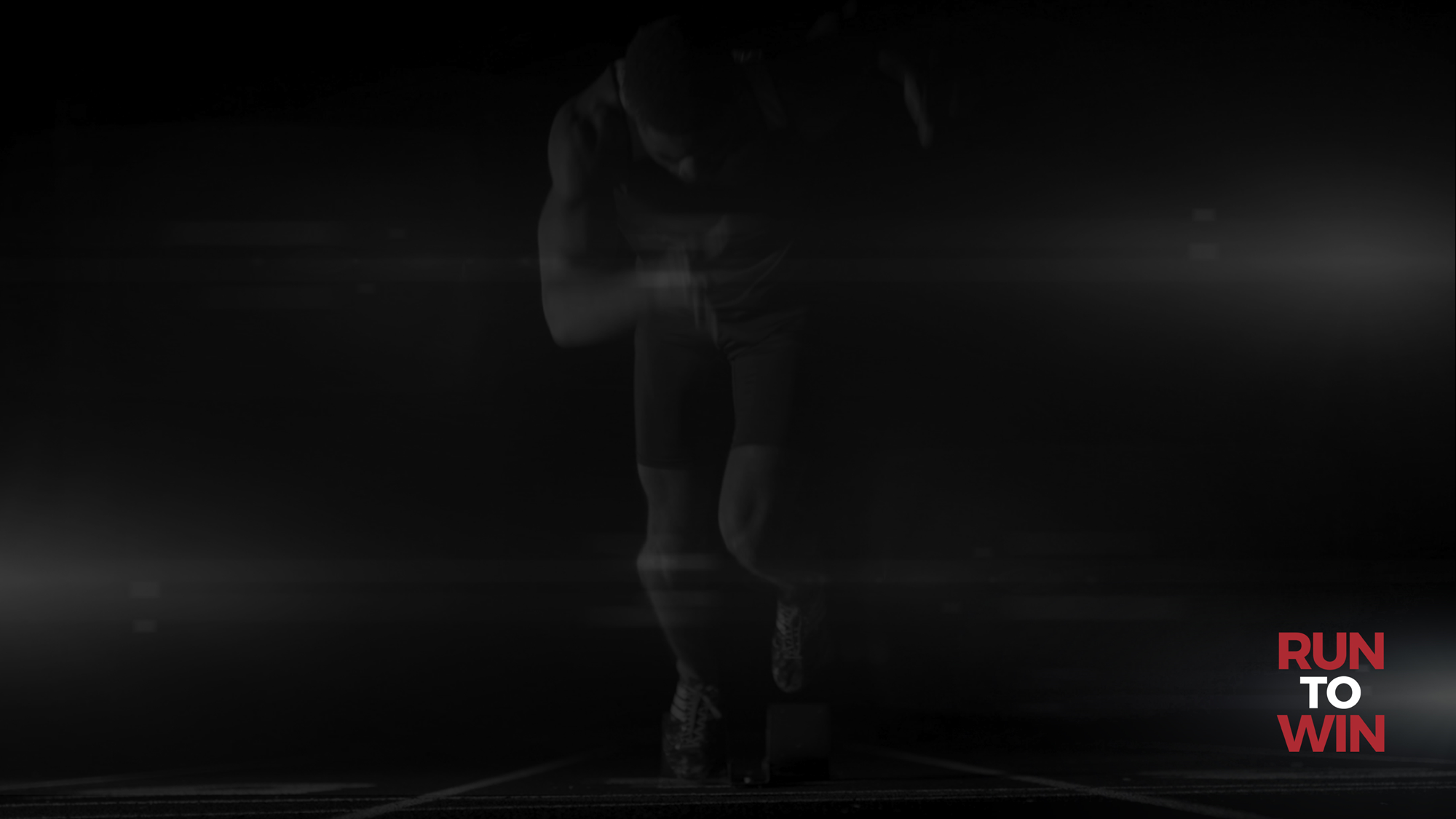 Everyone who competes in the games goes into strict training. They do it to get a crown that will not last, but we do it to get a crown that will last forever.
1 Corinthians 9:24–27 (NIV)
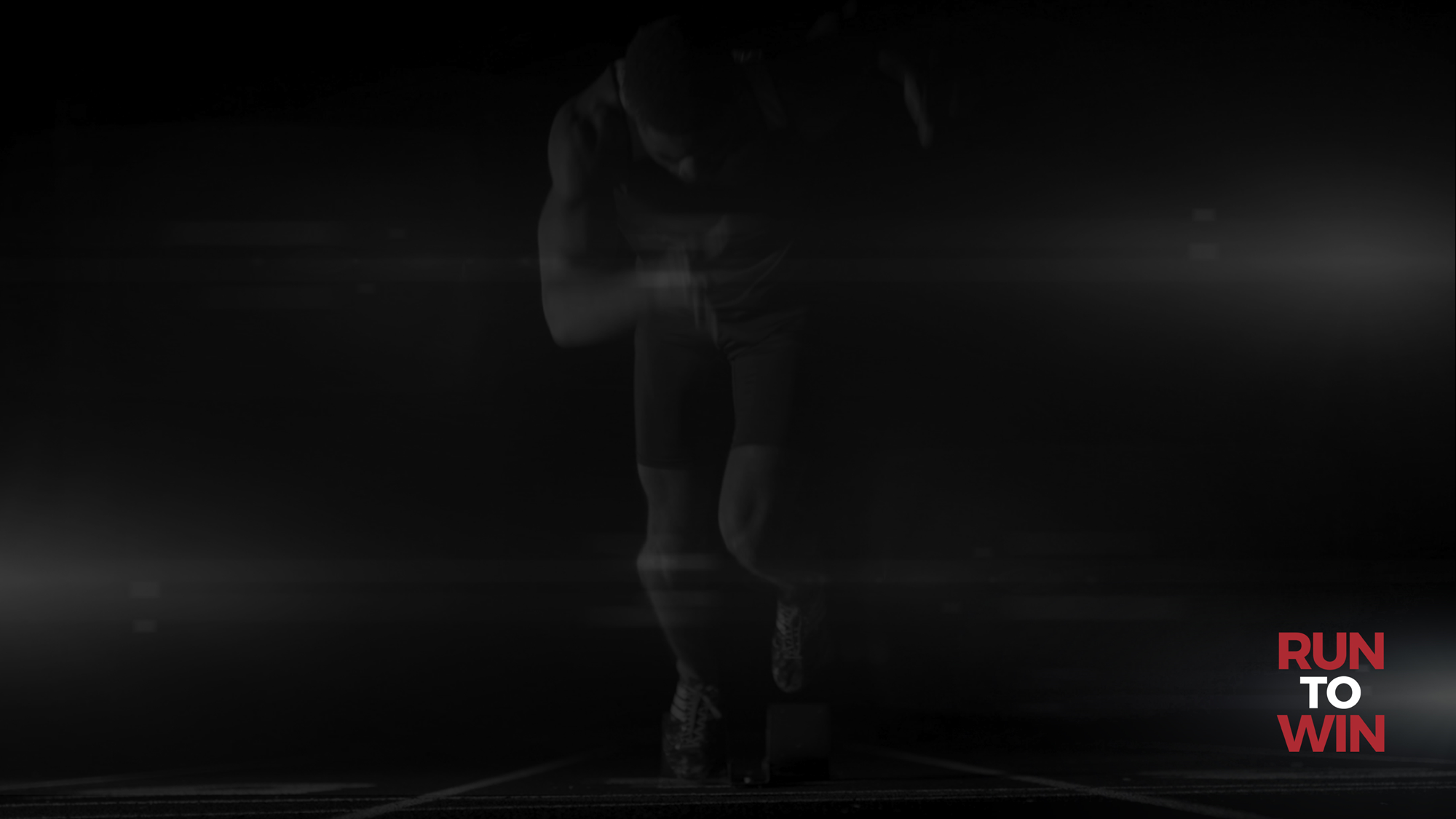 No, I strike a blow to my body and make it my slave so that after I have preached to others, I myself will not be disqualified for the prize.
1 Corinthians 9:24–27 (NIV)
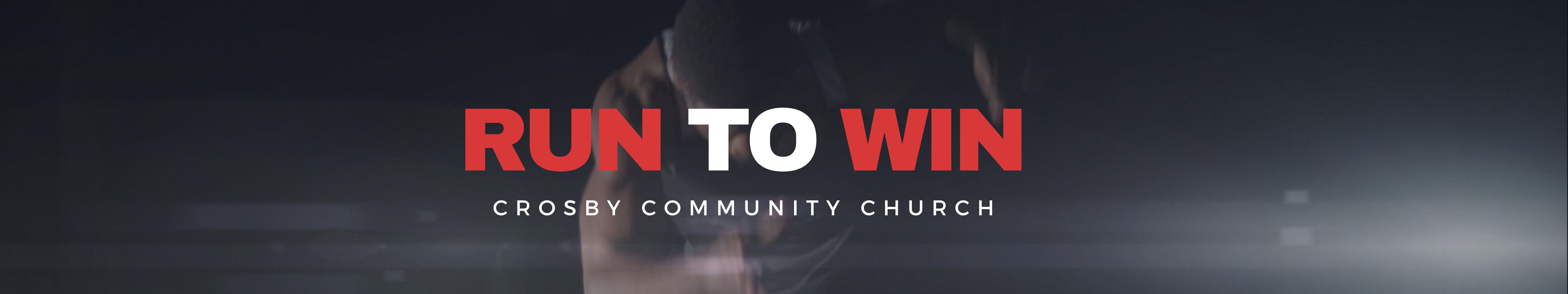 “I do whatever it takes. I flex my lifestyle; I make adjustments; I rearrange my life in order that they might be saved. I’m a slave to this purpose.”
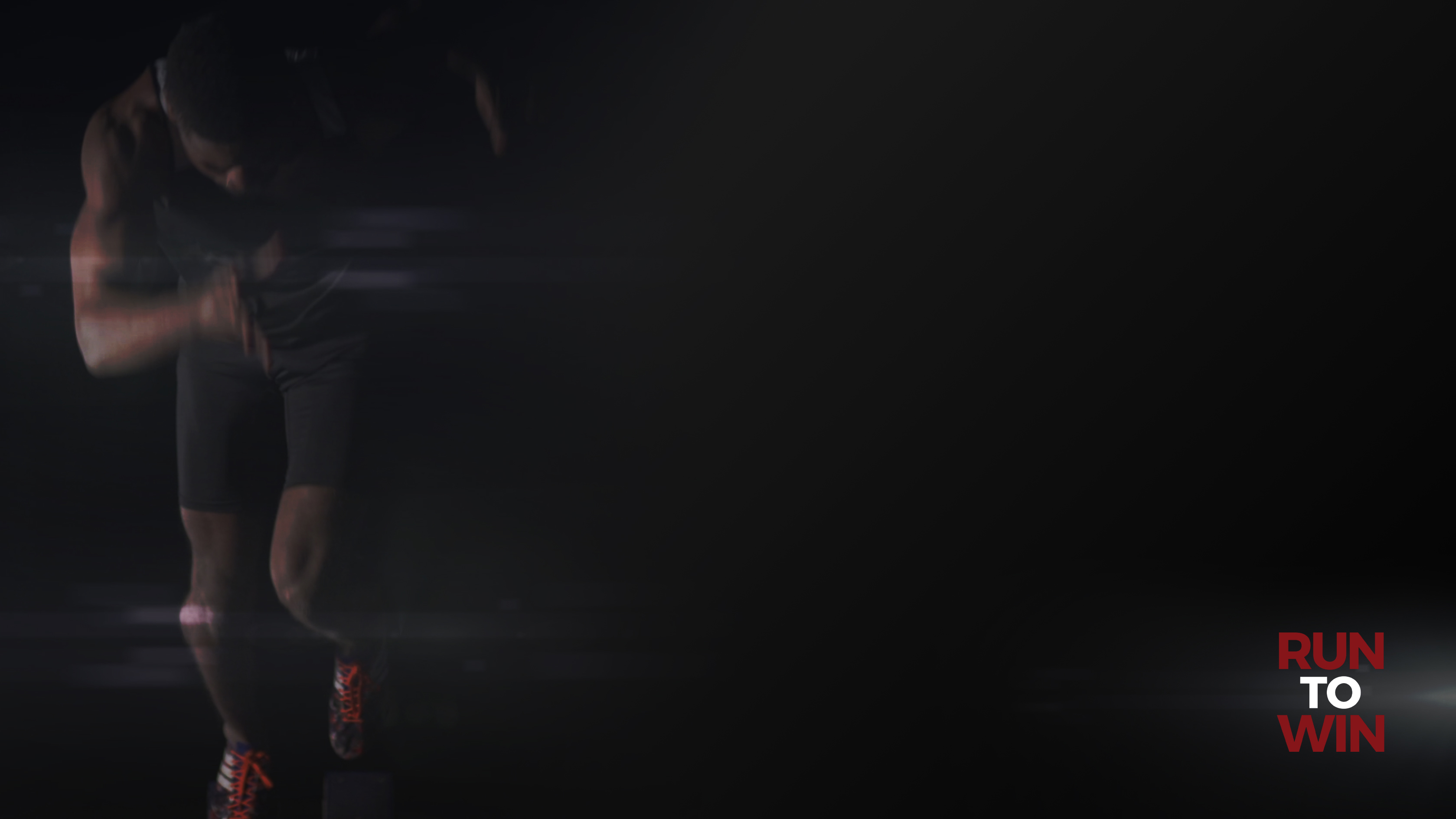 You are running a race

Run to win

Run your race with purpose

Prepare for your race
Keep running
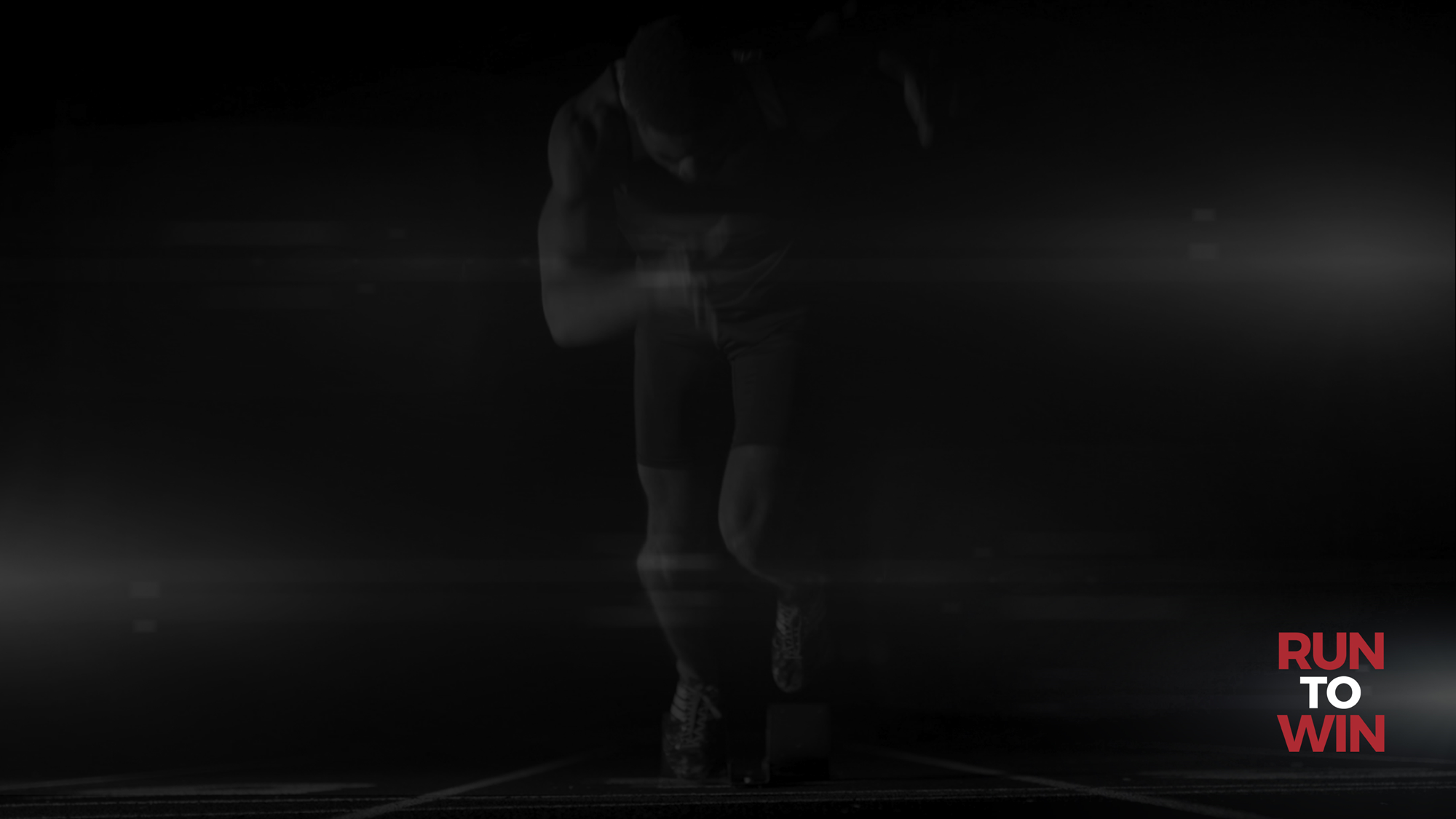 Therefore, since we are surrounded by such a great cloud of witnesses, let us throw off everything that hinders and the sin that so easily entangles. And let us run with perseverance the race marked out for us,
Hebrews 12:1 (NIV)
You are running a race

Run to win  

Run your race with purpose

 Prepare for your race

Keep running
RUN
TO
WIN
CROSBY COMMUNITY CHURCH